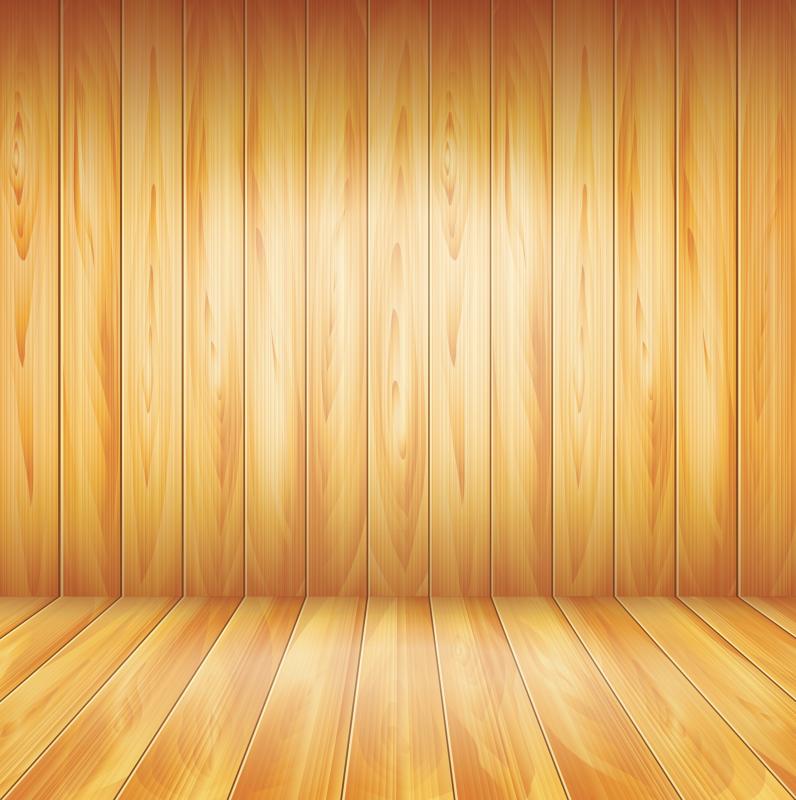 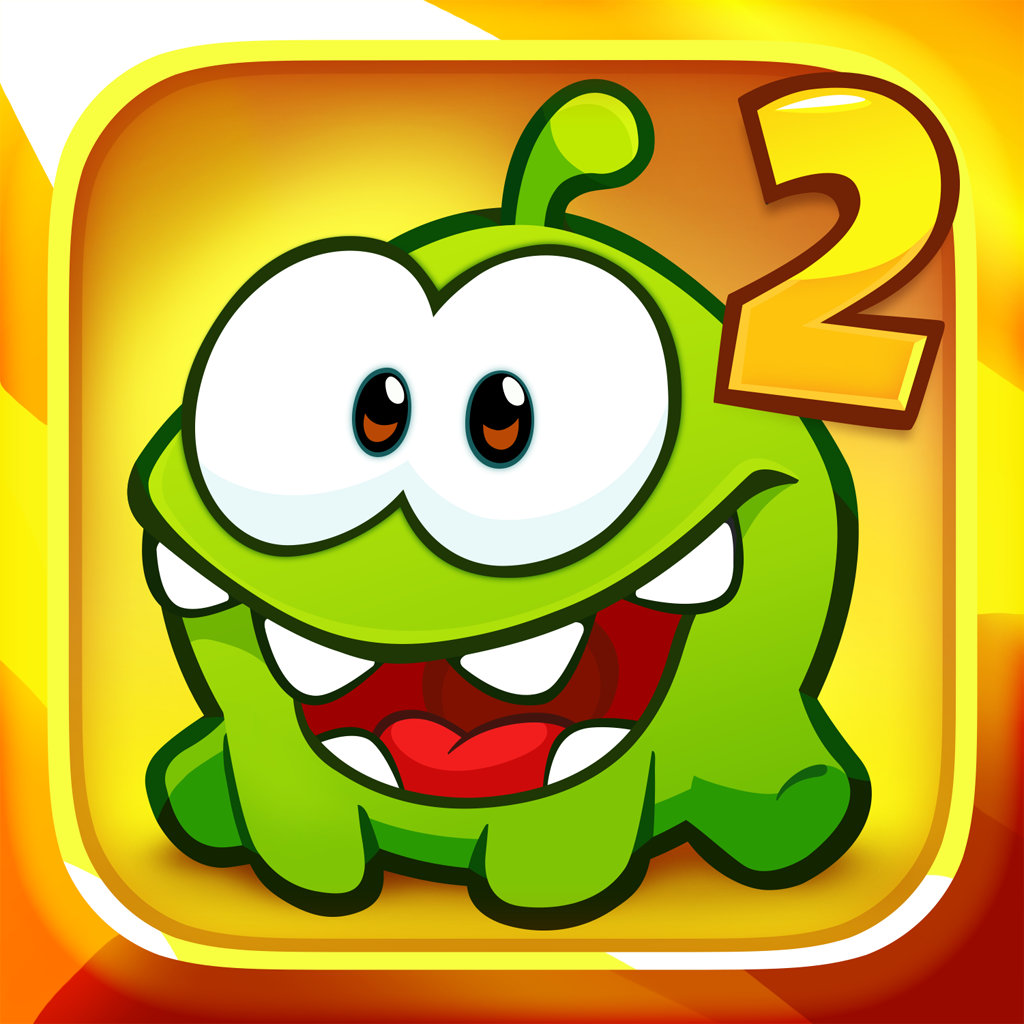 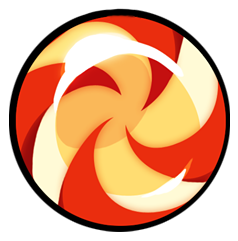 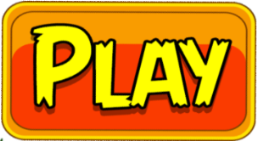 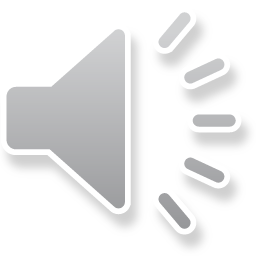 LẤY KẸO CHO ẾCH XANH
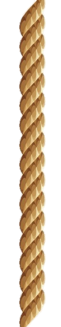 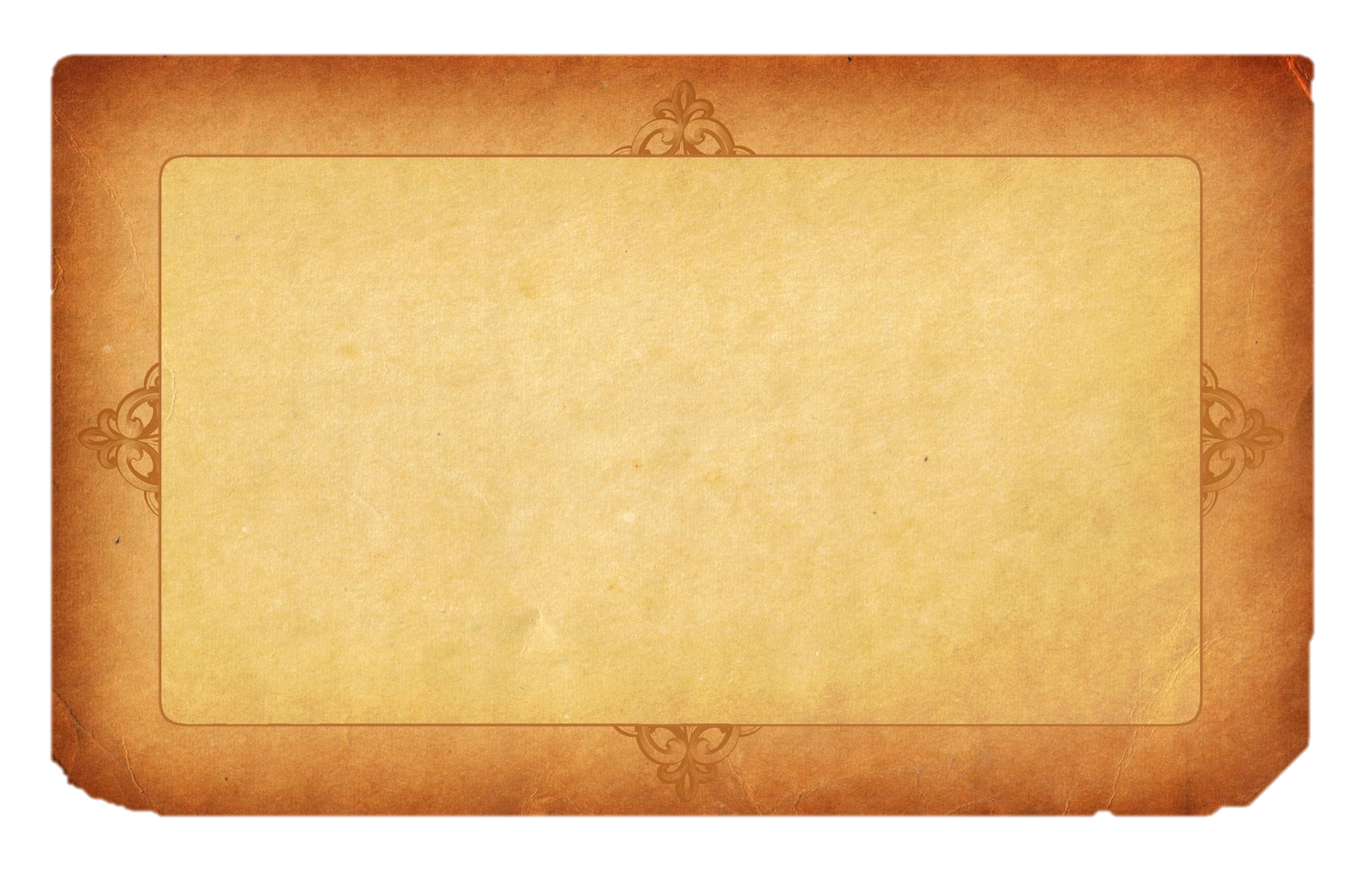 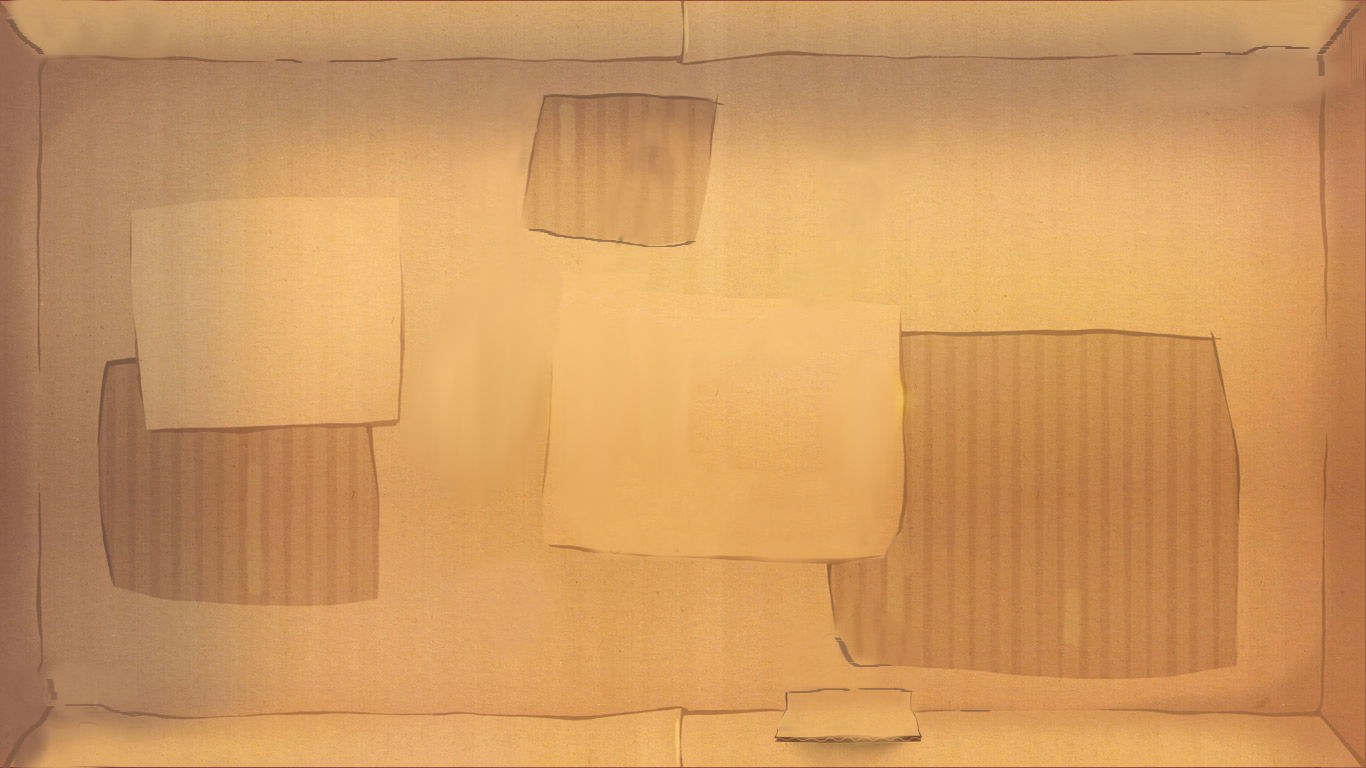 Bắt đầu!
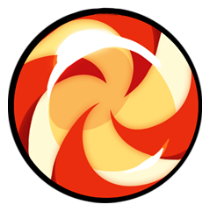 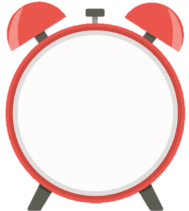 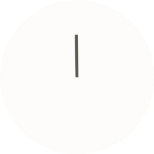 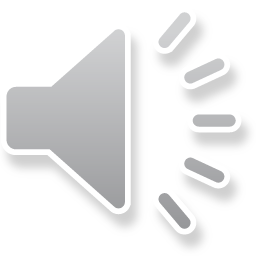 Bài Mẹ do tác giả nào sáng tác?
HẾT GIỜ
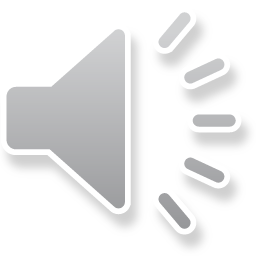 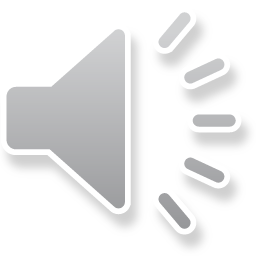 A. Ngọc Châu
B. Trần Quốc Minh
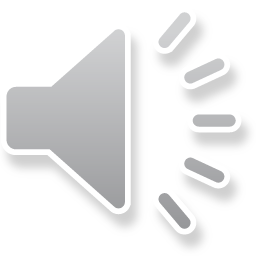 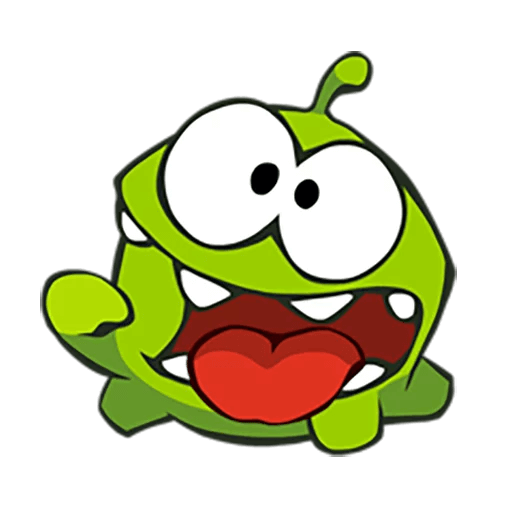 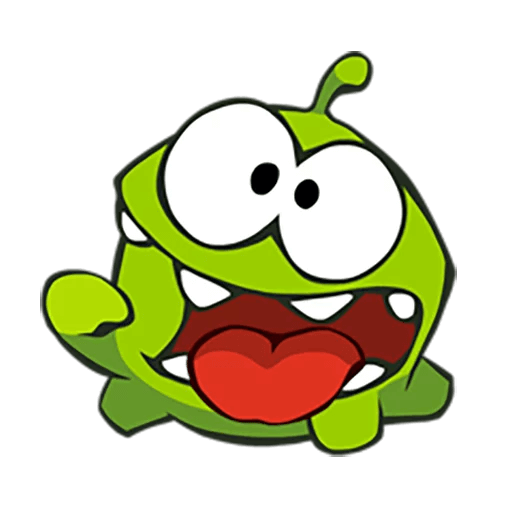 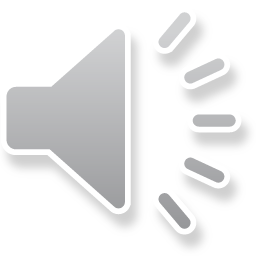 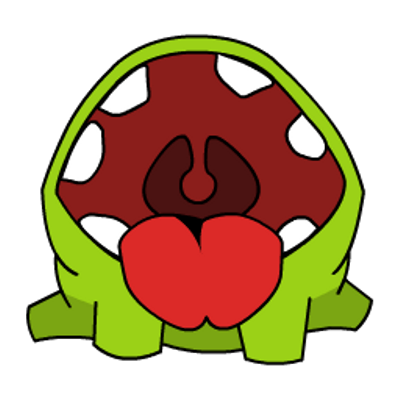 D. Tô Hoài
C. Tố Hữu
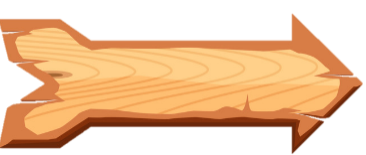 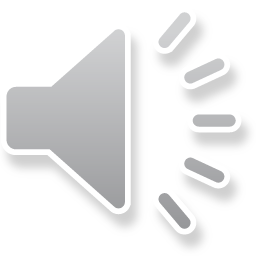 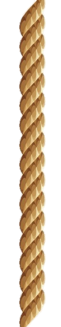 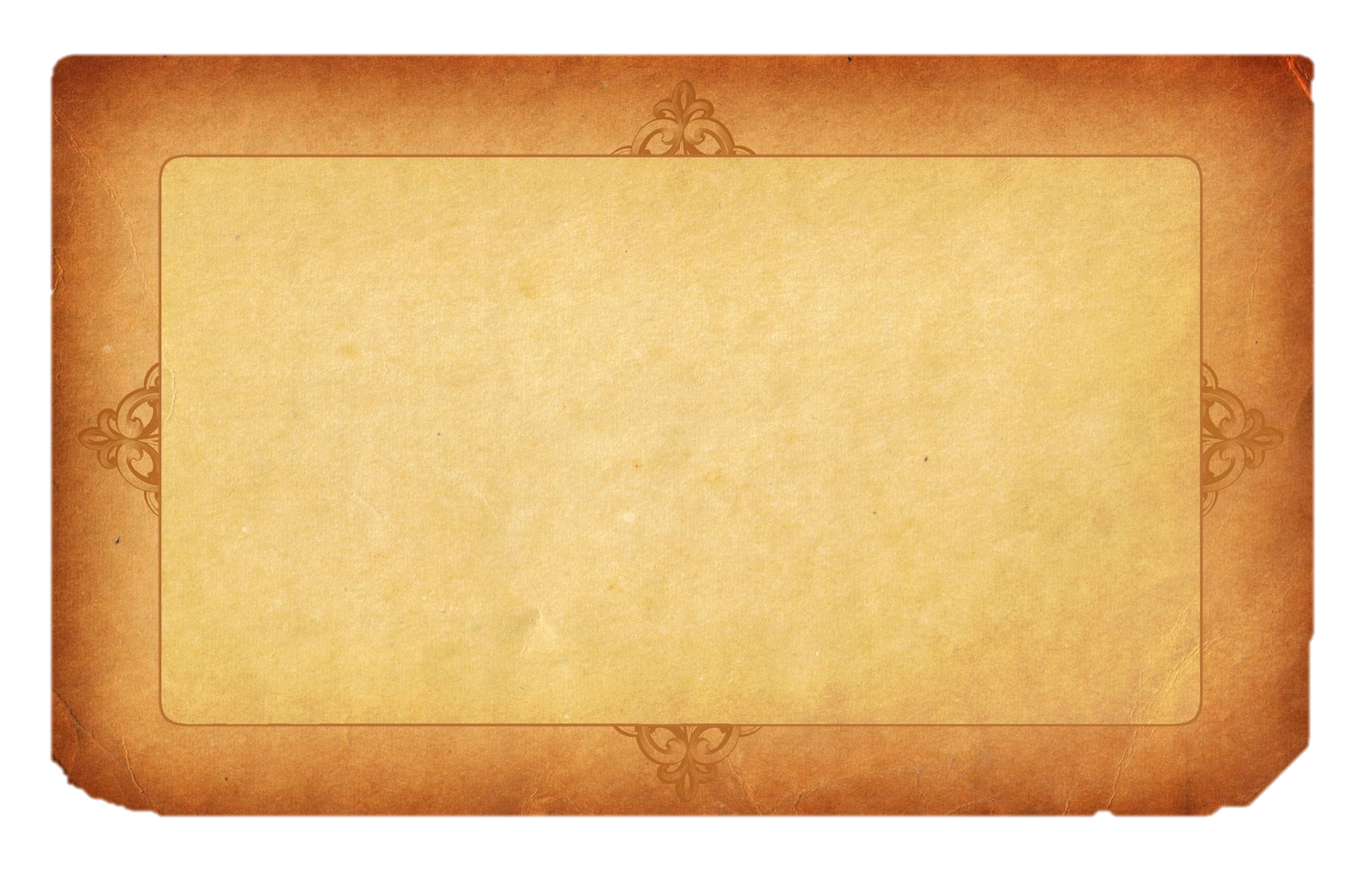 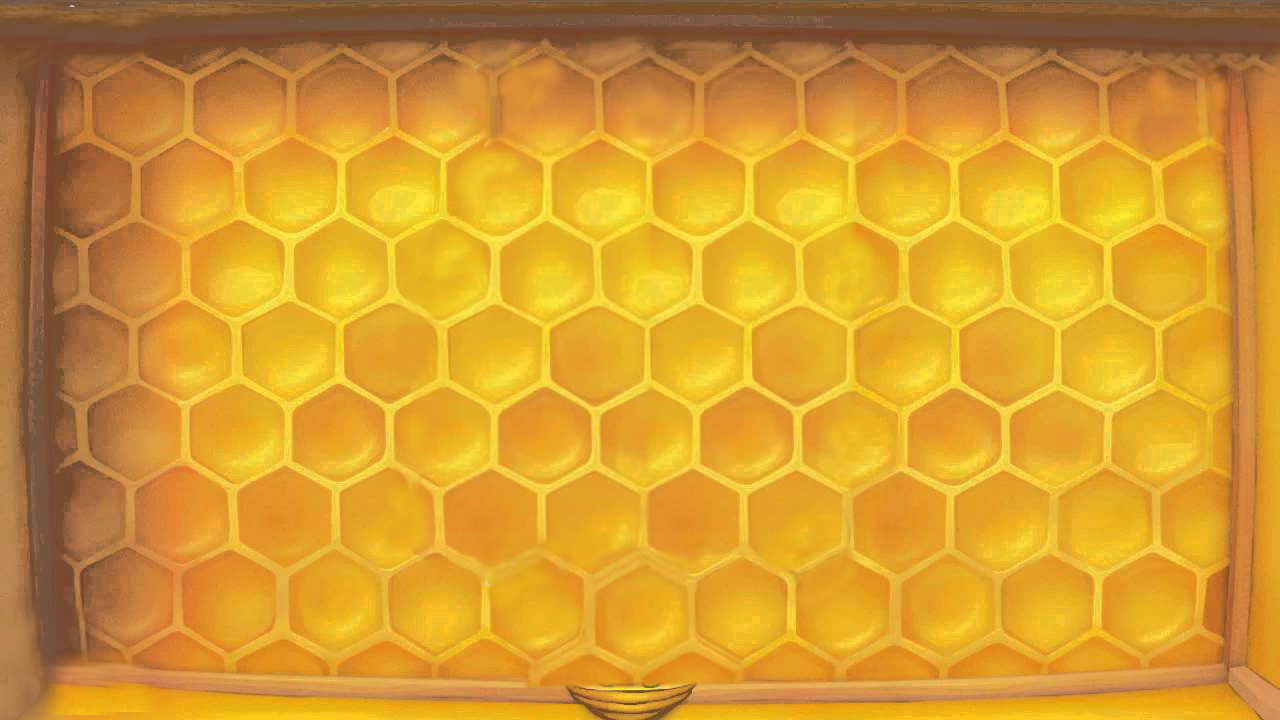 Bắt đầu!
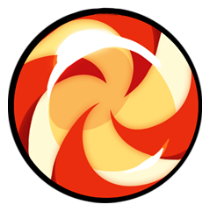 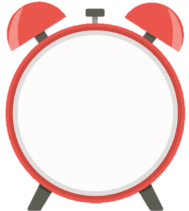 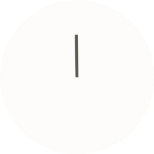 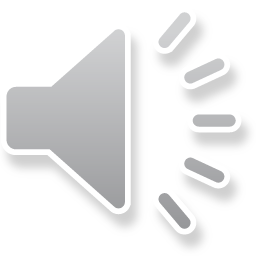 Giấc ngủ ngon, ngủ say là nghĩa của từ nào?
HẾT GIỜ
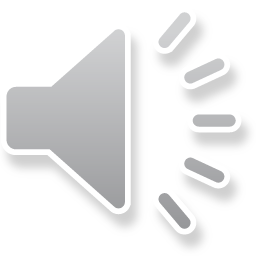 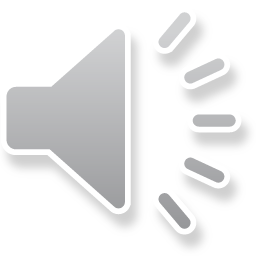 A. Giấc mộng
B. Giấc mơ
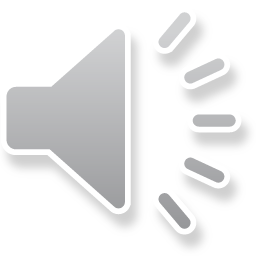 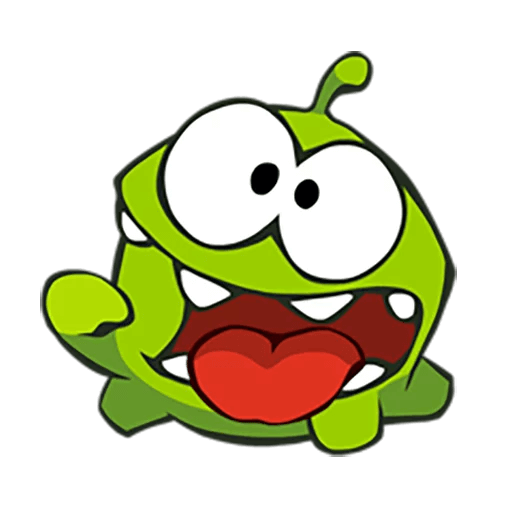 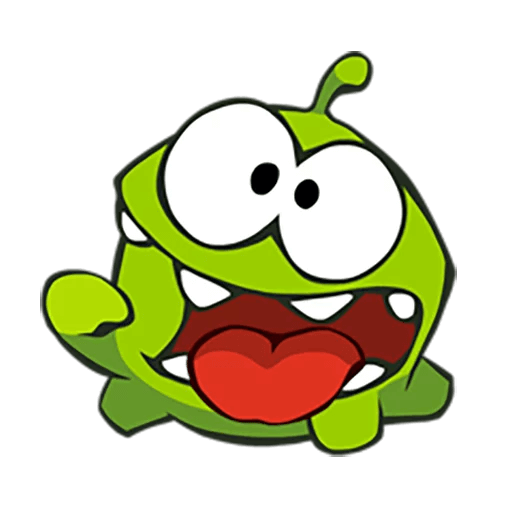 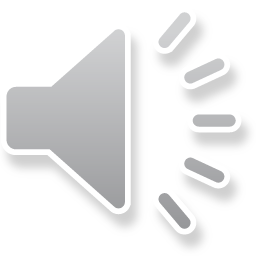 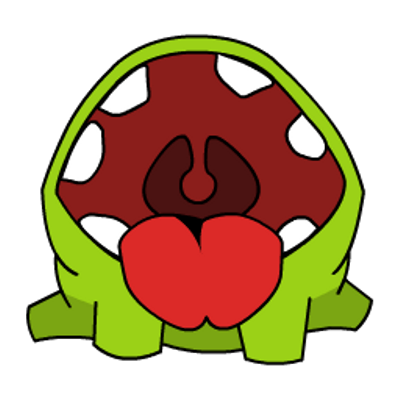 D. Giấc tròn
C. Giấc ngủ
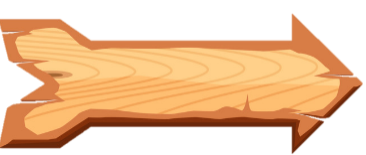 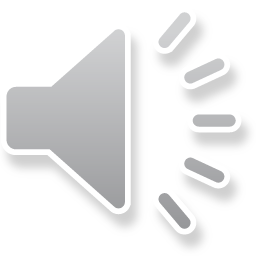 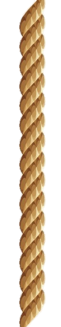 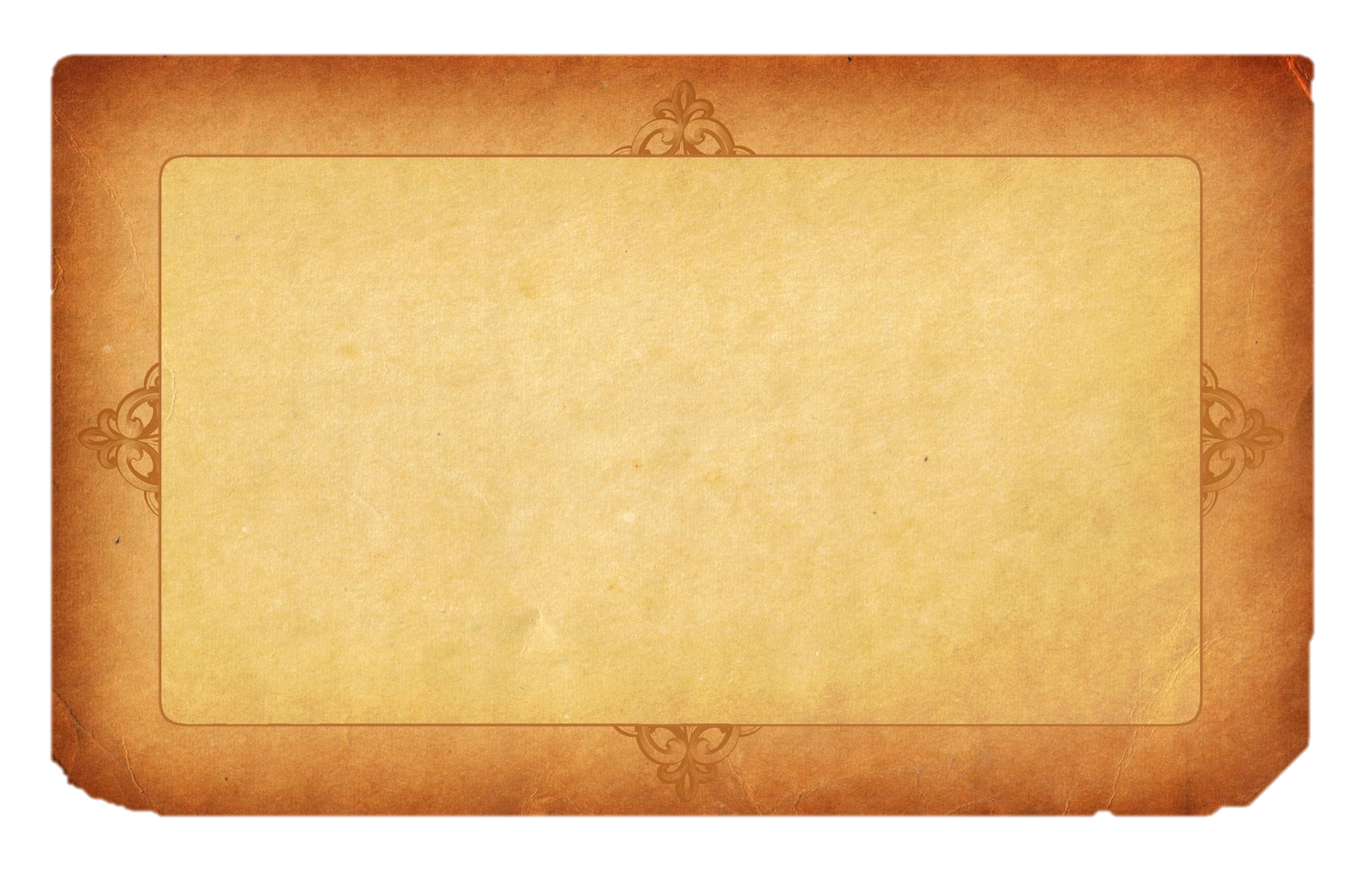 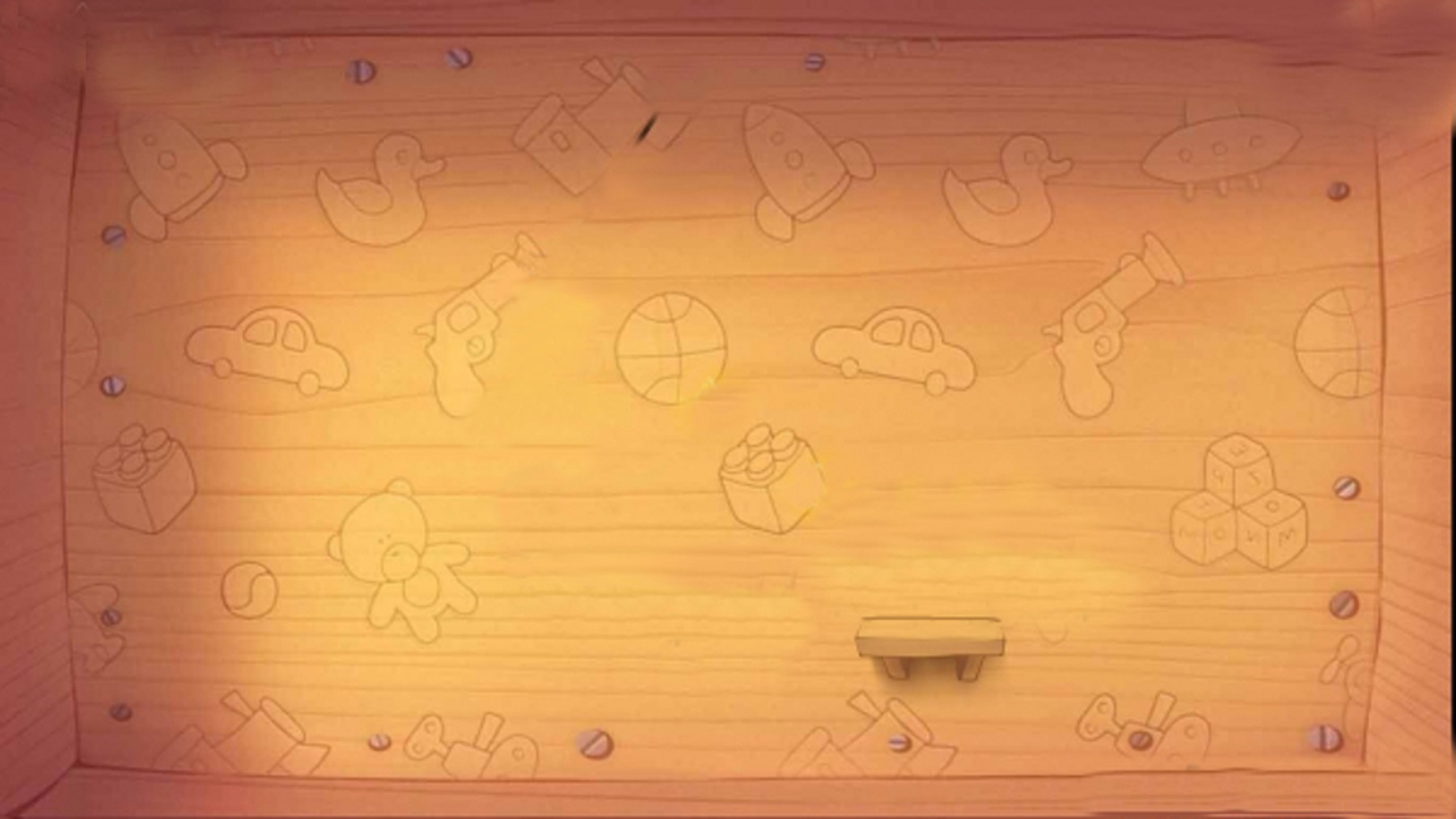 Bắt đầu!
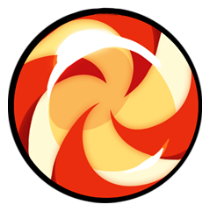 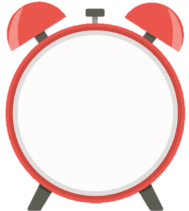 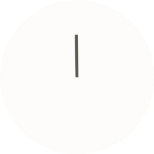 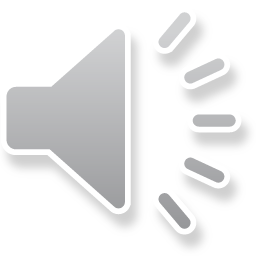 Lời ru có gió….
HẾT GIỜ
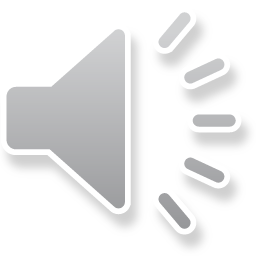 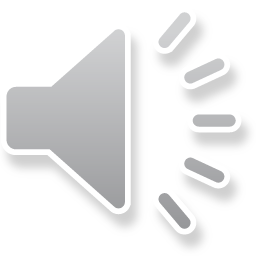 A. Mùa thu
B. Mùa xuân
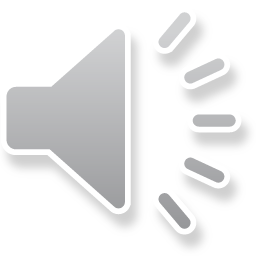 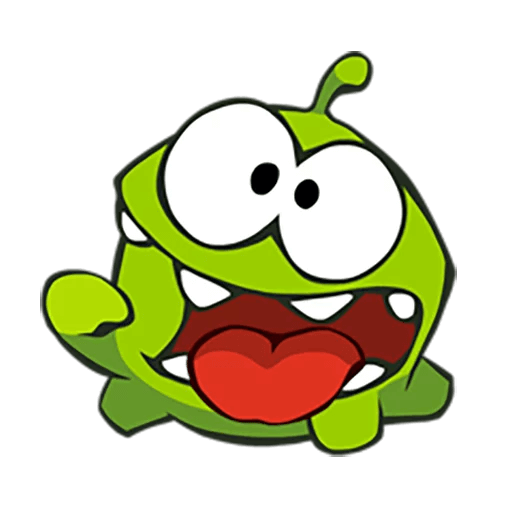 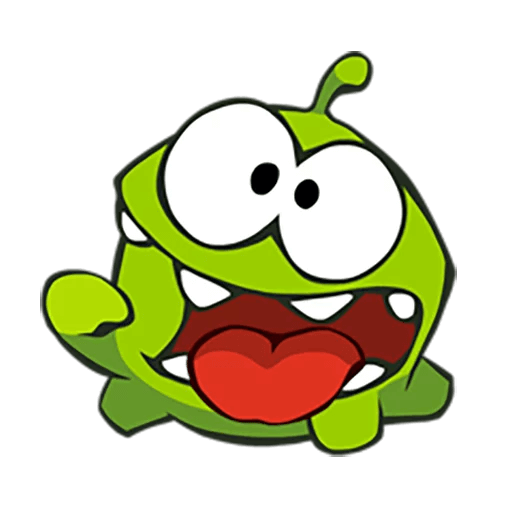 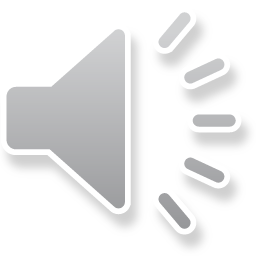 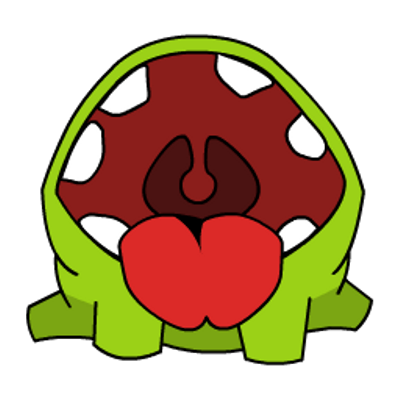 C. Mùa hè
D. Mùa đông
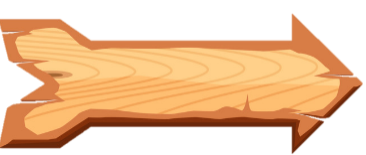 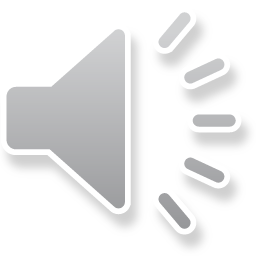 Thứ....ngày....tháng.....
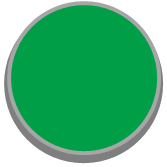 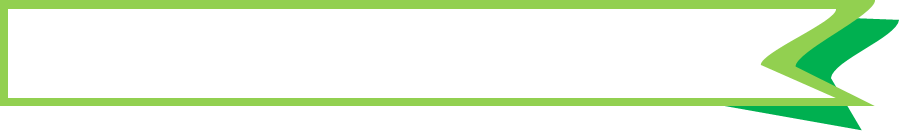 Trò chơi của bố
Bài
28
Tiết 1 + 2
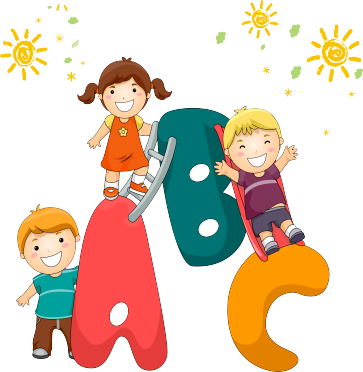 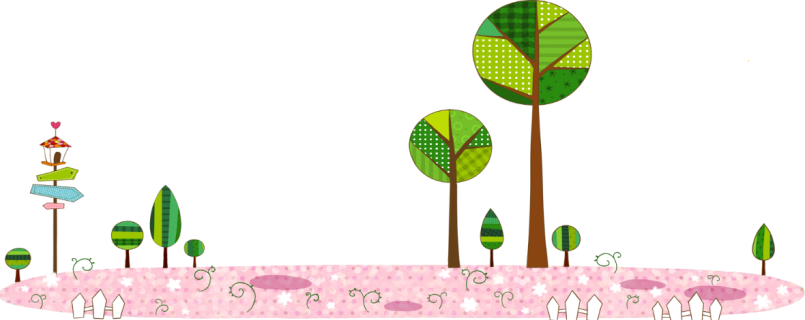 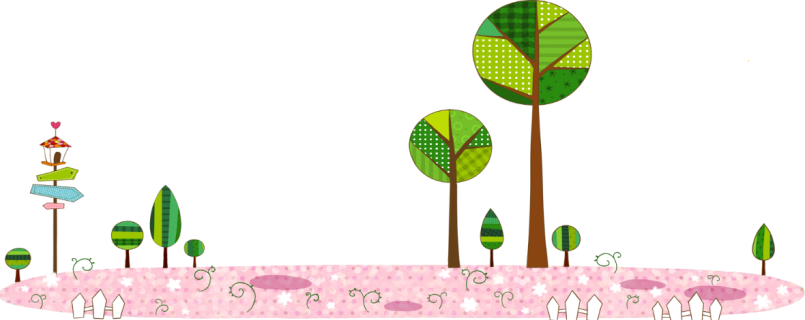 Em thích chơi trò gì cùng bố mẹ?
Trò chơi của bố
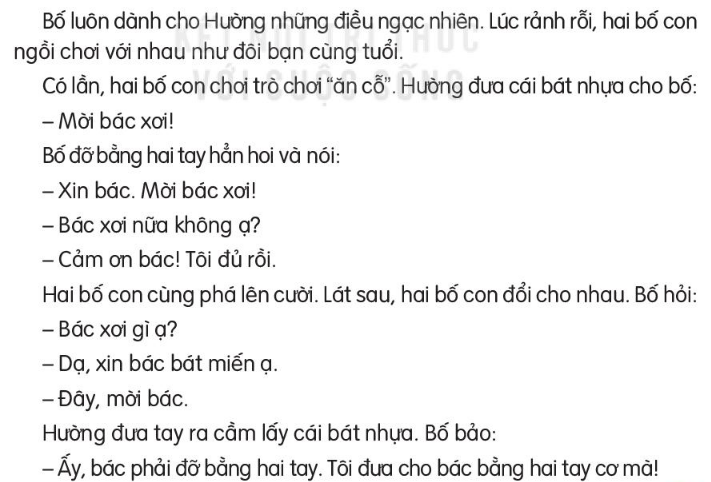 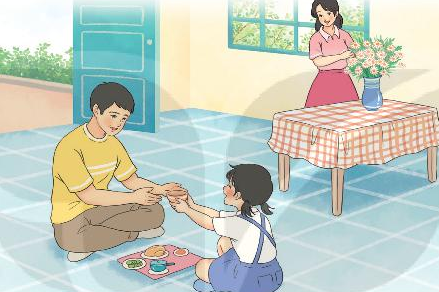 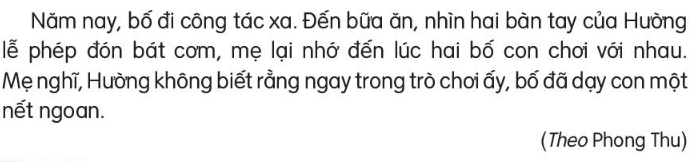 Đọc mẫu
[Speaker Notes: Thiết kế bởi: Hương Thảo - tranthao121006@gmail.com]
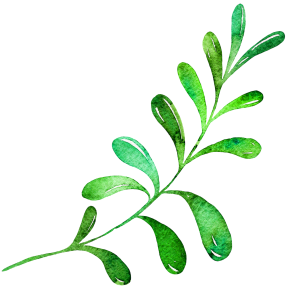 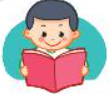 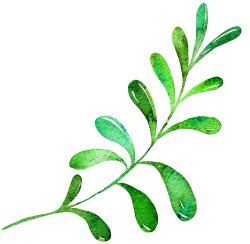 xơi
(Lời mời lịch sự) ăn, uống
GIẢI NGHĨA TỪ
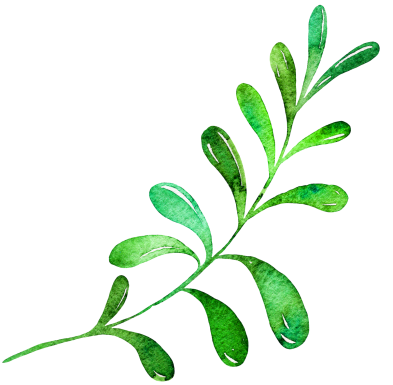 [Speaker Notes: Bài giảng được thiết kế bởi: Phạm Duyên]
Trò chơi của bố
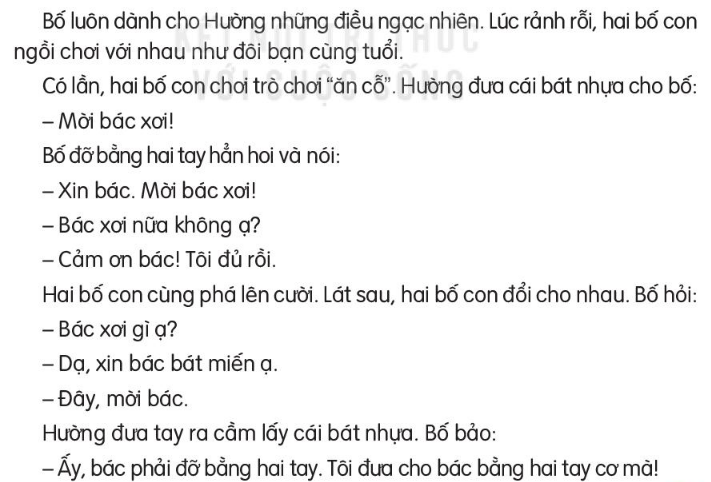 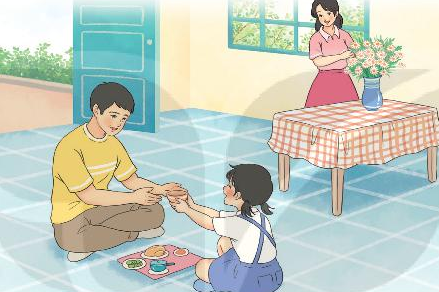 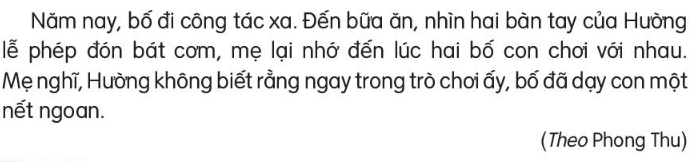 Đọc nối tiếp câu
[Speaker Notes: Thiết kế bởi: Hương Thảo - tranthao121006@gmail.com]
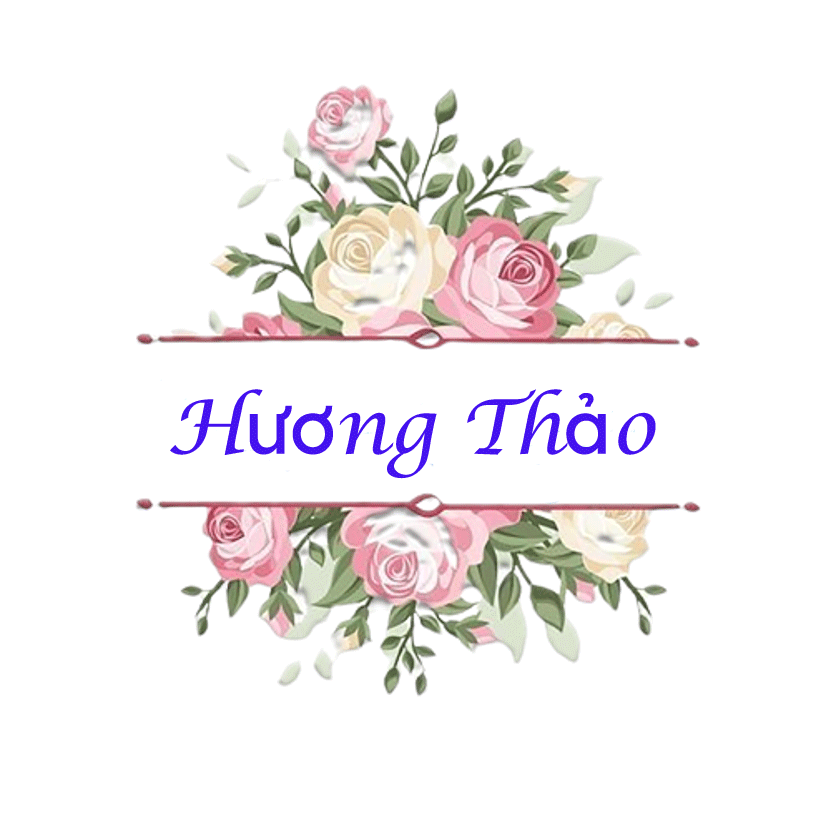 Luyện đọc câu dài:
Đến bữa ăn, nhìn hai bàn tay của Hường lễ phép đón bát cơm, mẹ lại nhớ đến lúc hai bố con chơi với nhau.
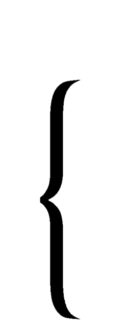 Trò chơi của bố
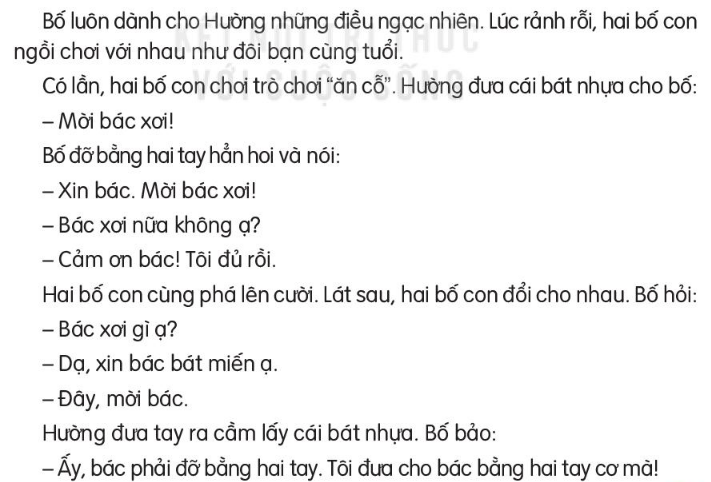 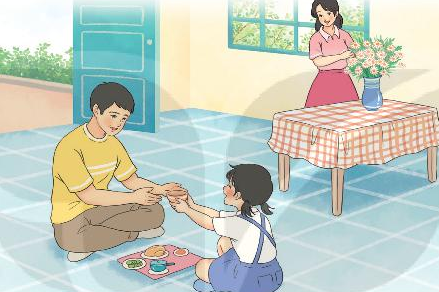 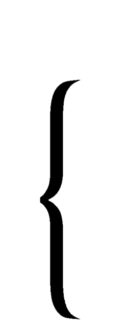 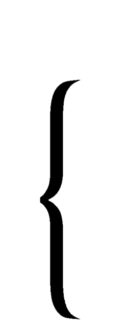 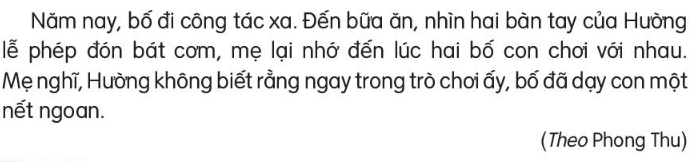 Đọc nối tiếp đoạn
[Speaker Notes: Thiết kế bởi: Hương Thảo - tranthao121006@gmail.com]
Trò chơi của bố
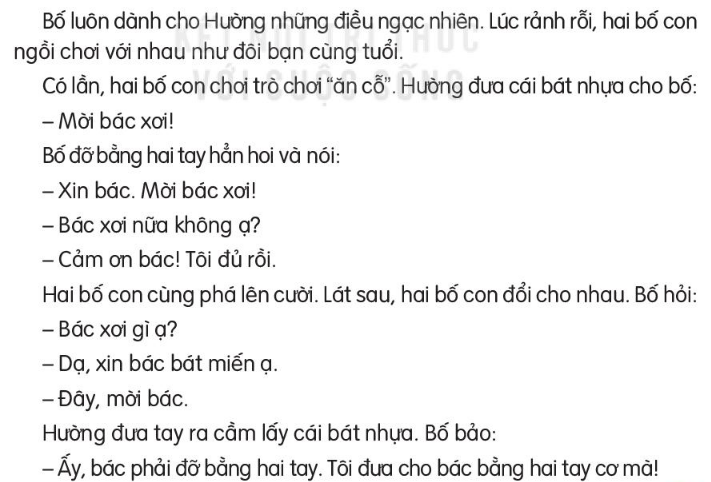 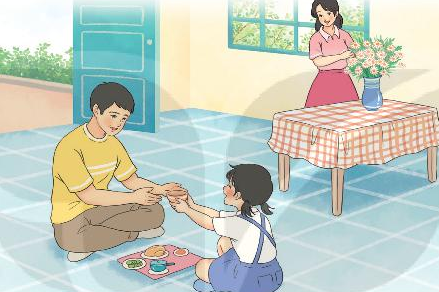 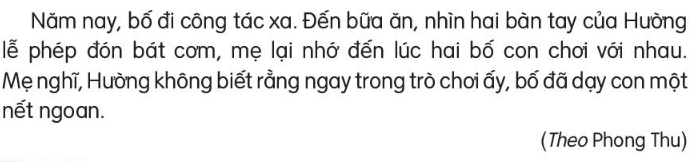 Đọc toàn bài
[Speaker Notes: Thiết kế bởi: Hương Thảo - tranthao121006@gmail.com]
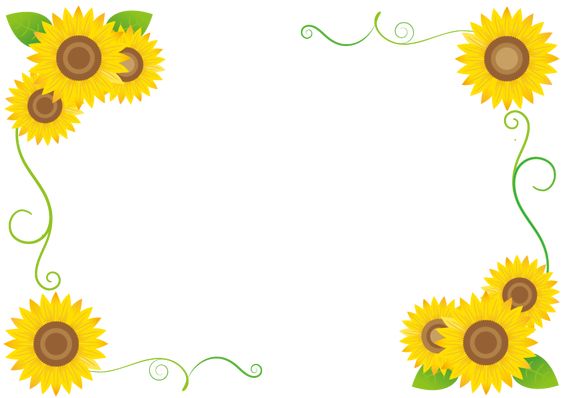 Trả lời câu hỏi
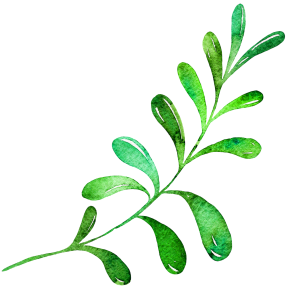 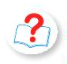 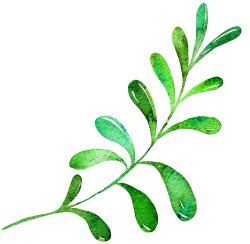 Hai bố con Hường chơi trò "ăn cỗ" cùng nhau.
Hai bố con Hường chơi trò gì cùng nhau?
Trả lời câu hỏi
2. Khi chơi, hai bố con xưng hô với nhau như thế nào?
Khi chơi, hai bố con xưng hô với nhau: tôi-bác
3. Nhìn hai tay Hường đón bát cơm, mẹ nhớ tới điều gì?
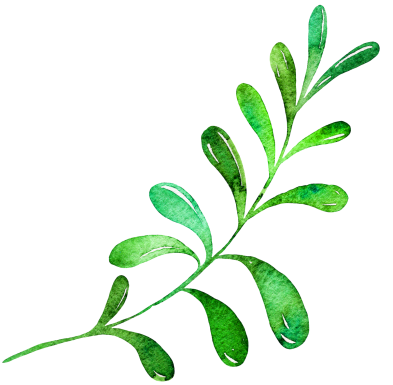 Mẹ nhớ tới những lúc hai bố con chơi với nhau.
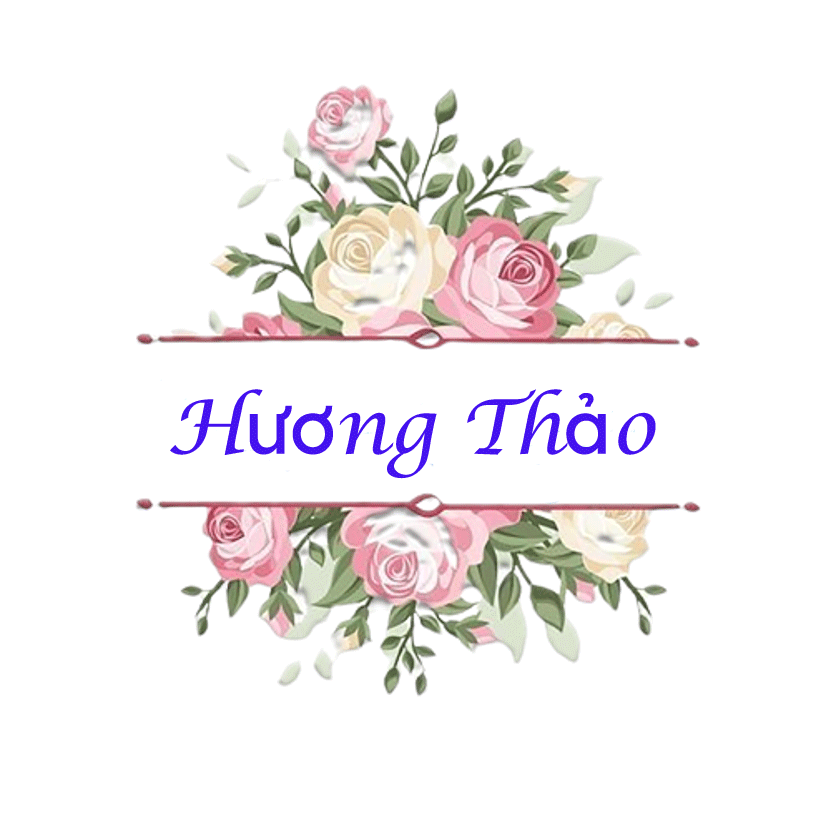 [Speaker Notes: Bài giảng được thiết kế bởi: Phạm Duyên]
4. Khi chơi cùng bố, Hường đã được bố dạy nết ngoan nào?
a. Biết nấu ăn
b. Có cử chỉ và lời nói lễ phép
c. Chăm làm và biết giúp đỡ bố mẹ
[Speaker Notes: Thiết kế bởi: Hương Thảo - tranthao121006@gmail.com]
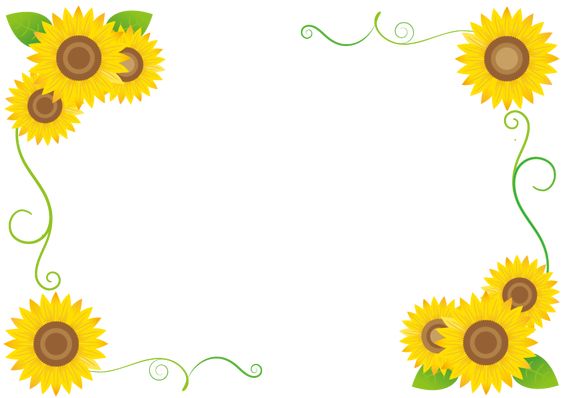 Hoạt động luyện tập
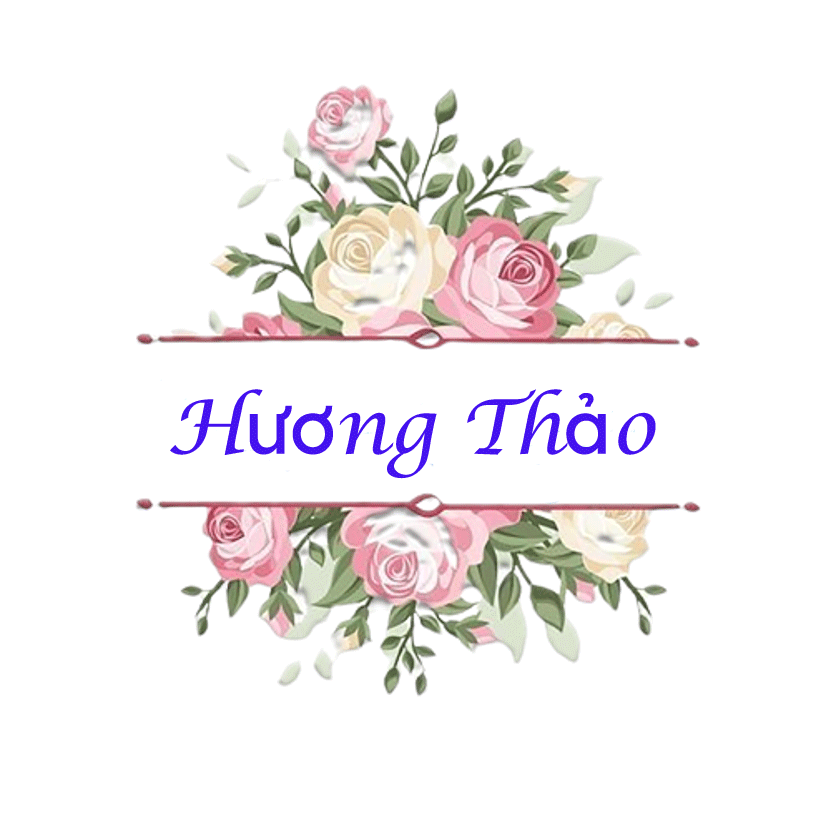 1. Những câu nào dưới đây thể hiện thái độ lịch sự:a. Cho tôi xin bát miến.b. Dạ, xin bác bán miến ạ.c. Đưa tôi bát miến!
[Speaker Notes: Thiết kế bởi: Hương Thảo - tranthao121006@gmail.com]
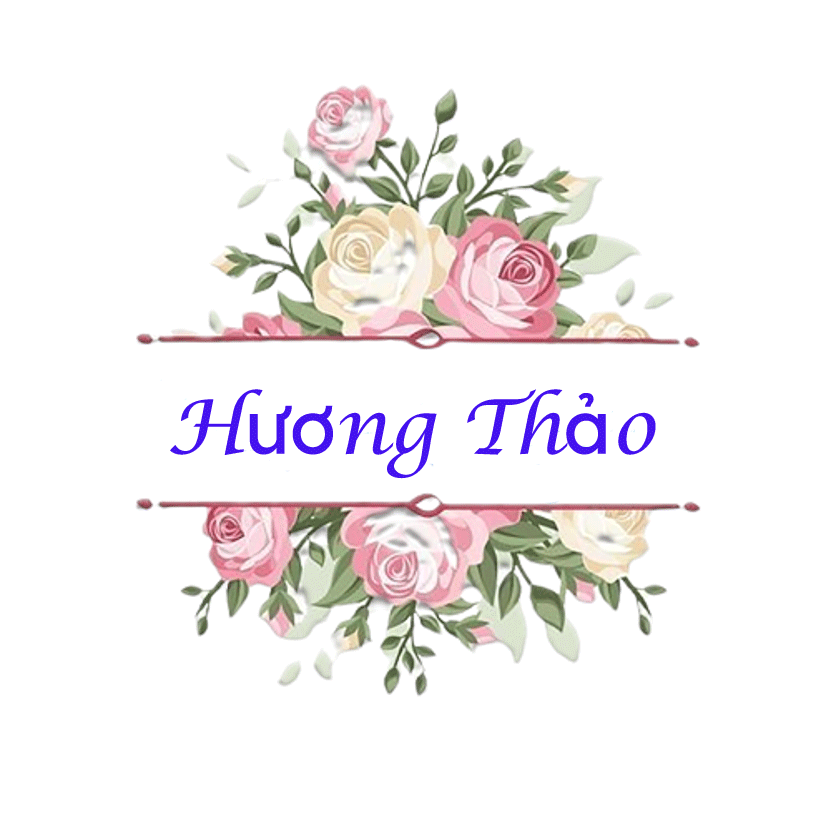 2. Cùng bạn đóng vai nói và đáp lời yêu cầu, đề nghị:
Mẫu:
- Bác cho tôi một bác phở bò.
- Xin lỗi ở đây không có phở bò.
- Vậy bác làm cho tôi bát miến.
- Vâng, bác chờ một lát.
A. Bác cho tôi một suất cơm rang dưa bò nhé!
B. Vâng! Bác đợi một lát nha.